Vojtina Mátyás
Fontos!
Amit tudunk:
Fűzfapoéta
Tót inas Bernát Gazsinál
„Kollegának” szólít
”Egyszer a rókamagát nagy ehetnémlyukba bebújta,Dombos az oldala lett,nem lehetám gyere ki.”
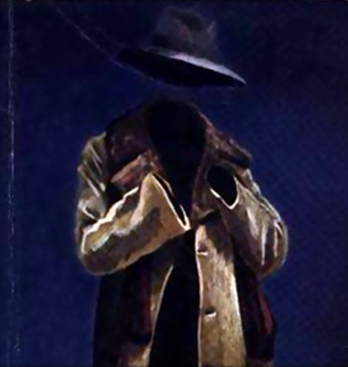 Hatványozottan
rossz
Csak egy kép van róla 
Eszmék(?)
Champfleury csip-csup tények vagy épp a rút vonások hű másolása kedvéért feláldozza a gondolatot és a szépséget
Merénylet a szépség puszta
 mivolta ellen!
Eszmék(!)
Schiller az egyéninek és helyinek általánossá emelését akarja


Minden hazugság, földön ami szép: Csontváz, ijesztő a valódi kép
Szerintem:
MI TÖBB:
az általánost az egyéniben kell bemutatni
(Ez még jó lehet)
Jegyzetek
Gyulainak felhoztam a témát egy fekete mellett, de ő azt mondta, hogy nem érdekli, amíg nem hasonlít Petőfi stílusára.
Ért ehhez egyáltalán?
Jobb közönség reményében a pincérnőhöz fordultam, de hidegen ennyit szólt:
-Egy Forint lesz a kávé.
Jegyzetek
A kisöreg a szomszédból átjött sakkozni, vele beszélgettünk a dologról. Megfogadtam a tanácsait; a kávét pedig kifizettem.